Принцип  индивидуального подхода  в  профилактике   безнадзорности и  правонарушений с несовершеннолетними  и   семьями, находящимися в  социально  опасном  положении
Возрастные особенности несовершеннолетних в  СОП:
Основаниями  для признания  несовершеннолетних в СОП явилось:
в работе 14 программ реабилитации
Количество совместных выходов  представителей  ССП в образовательные  учреждения  района
Выступления в образовательных учреждениях
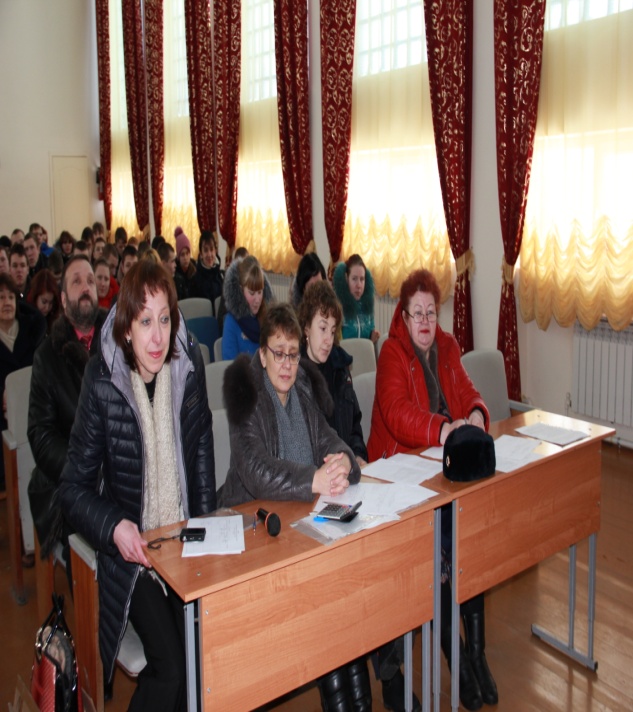 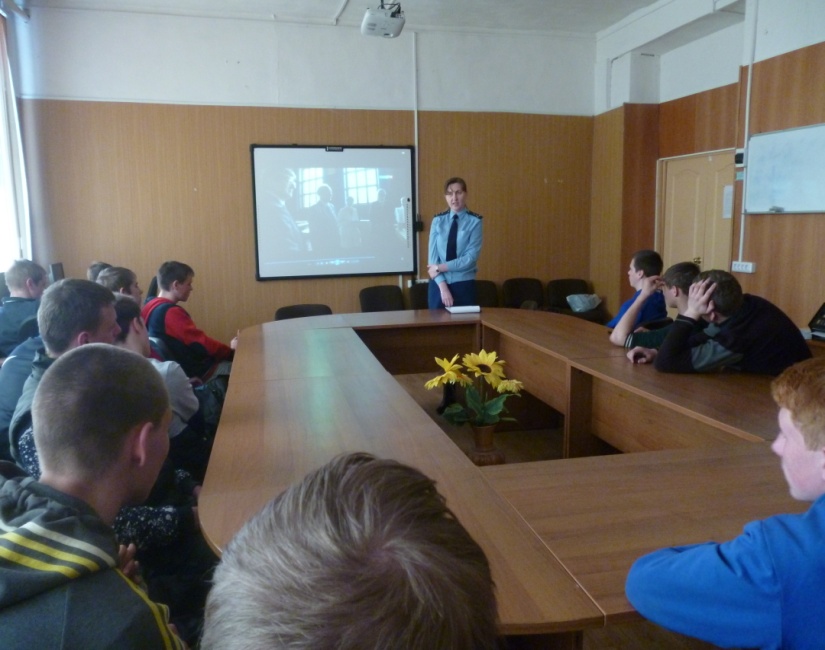 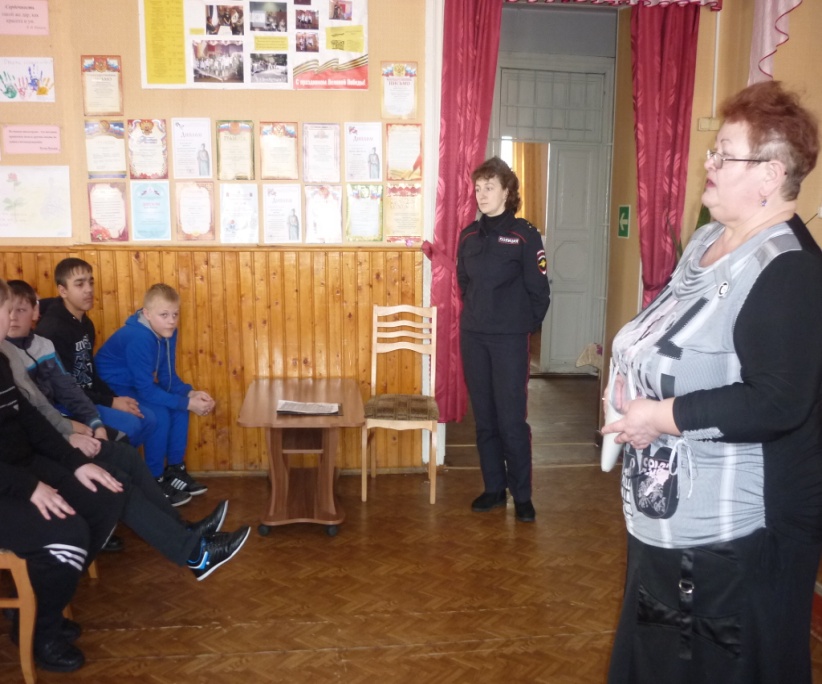 Деловая игра «Мы и закон»
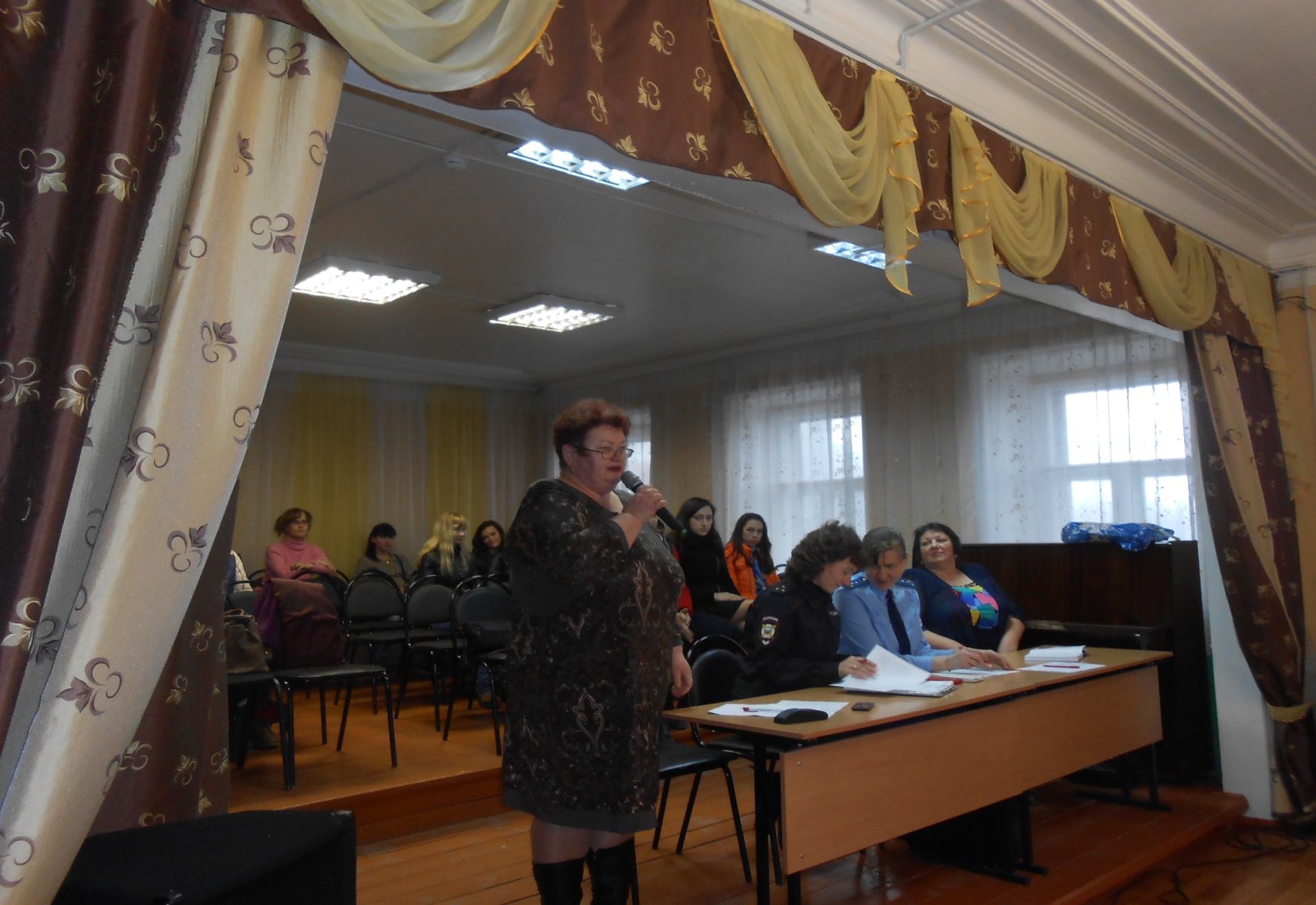 Фото выступлений в  оу
Статистика применения  меры наказания – помещение  на  30 суток в ЦВСНП  г. Твери.
Экскурсия  на  базу ОМОНа
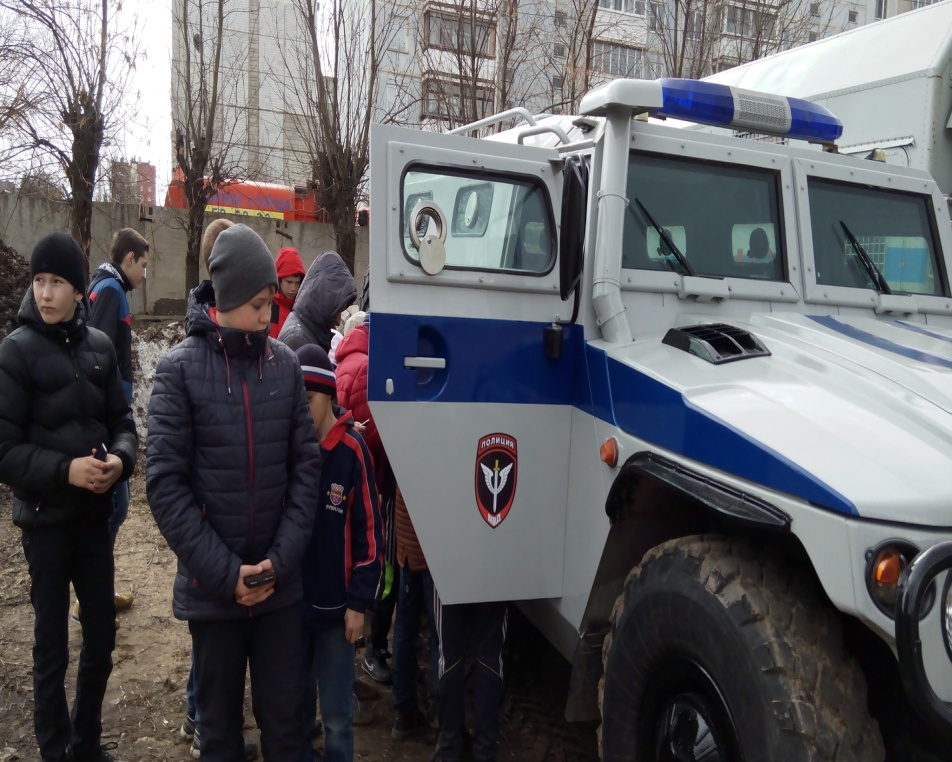 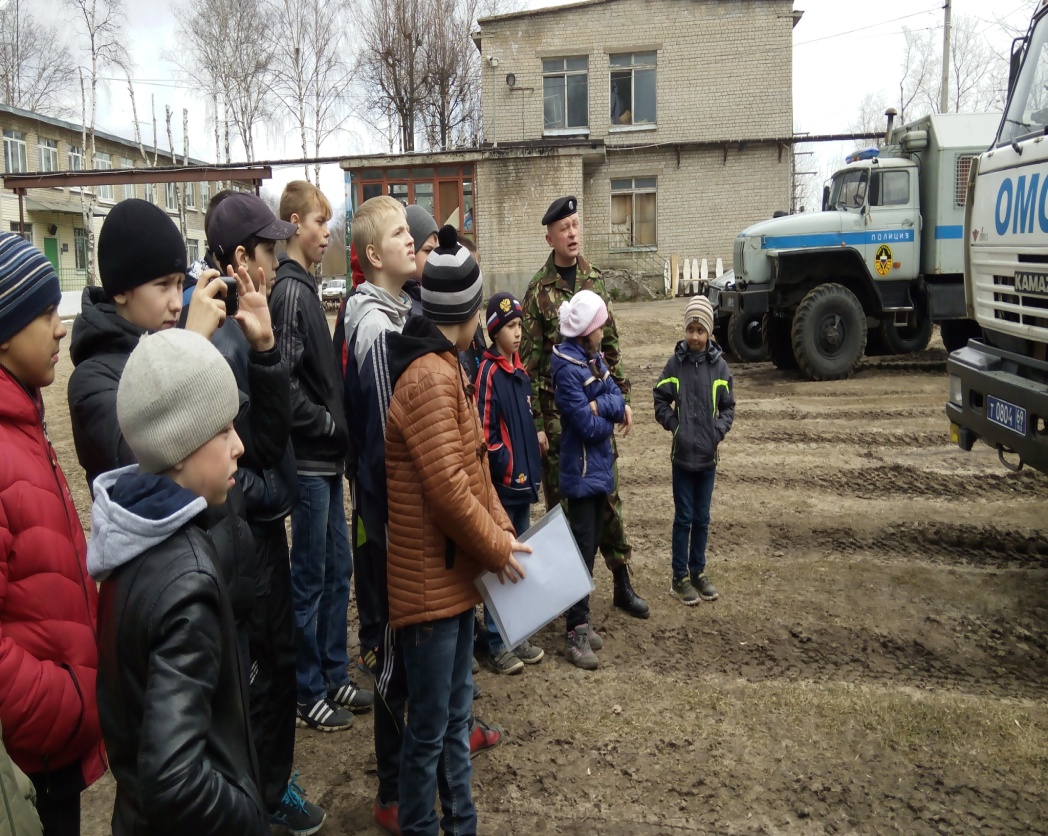 Несколько фото
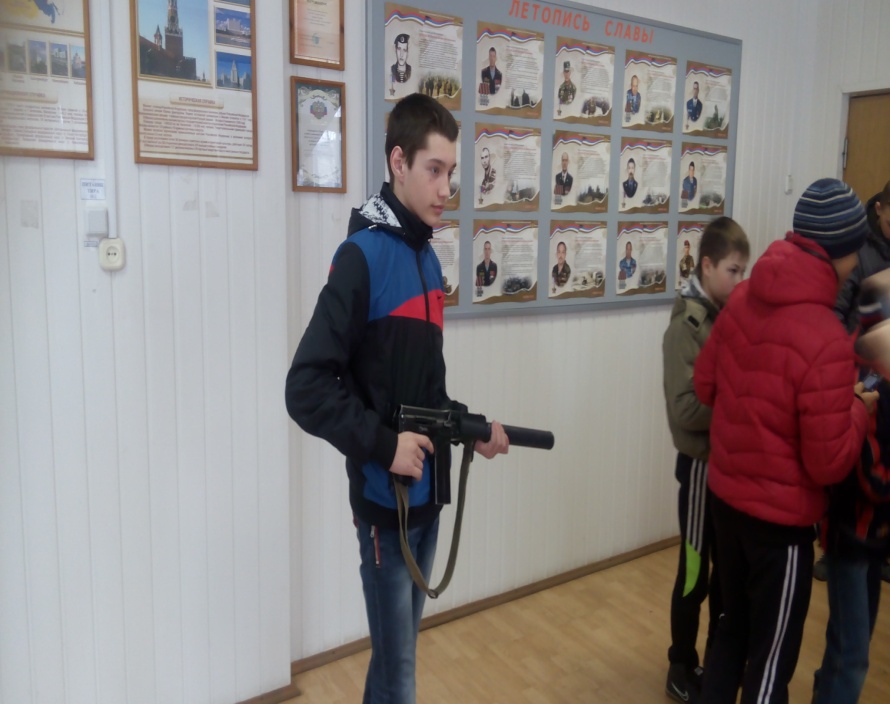 Летняя занятость
Ремонтируем  спортзал ДЮСШ
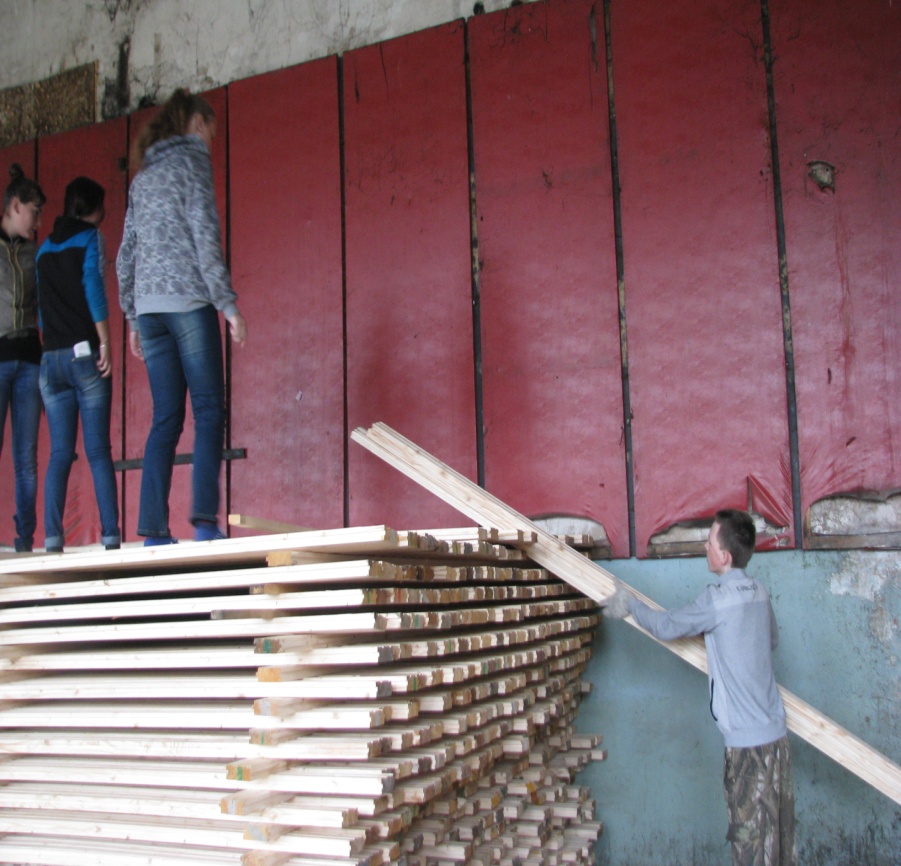 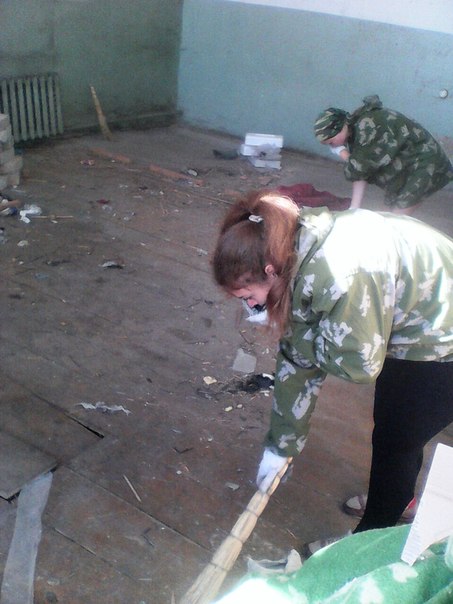 Участие несовершеннолетних, находящихся в  СОП, в военно-спортивном   палаточном лагере «Пацаны»
Палаточный  лагерь «Пацаны»
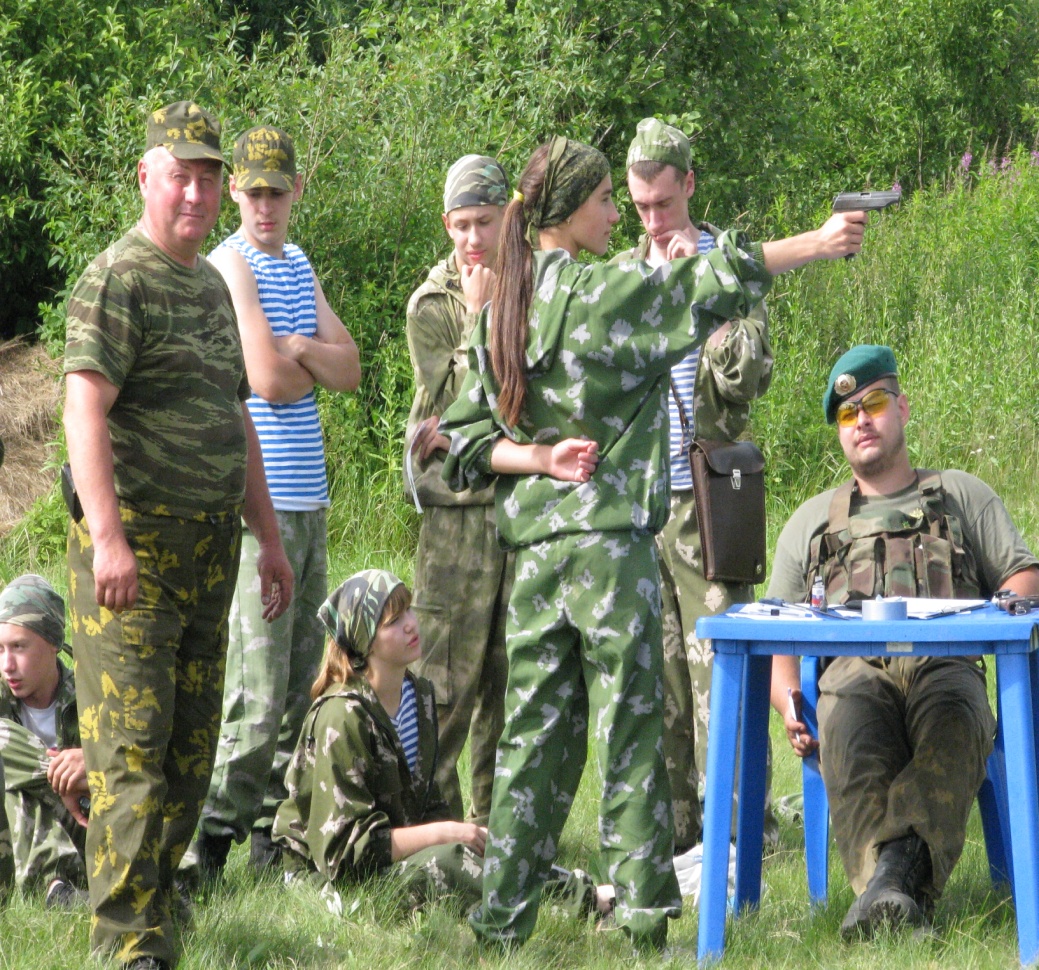 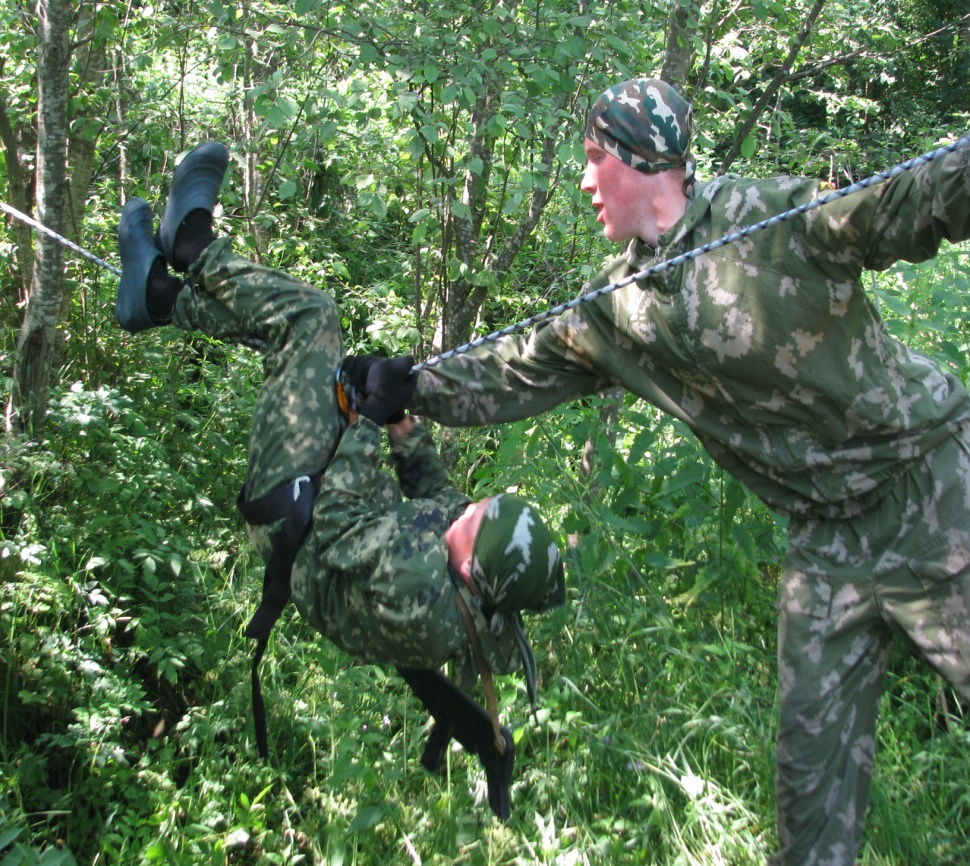 Многодневный поход «Костер дружбы»
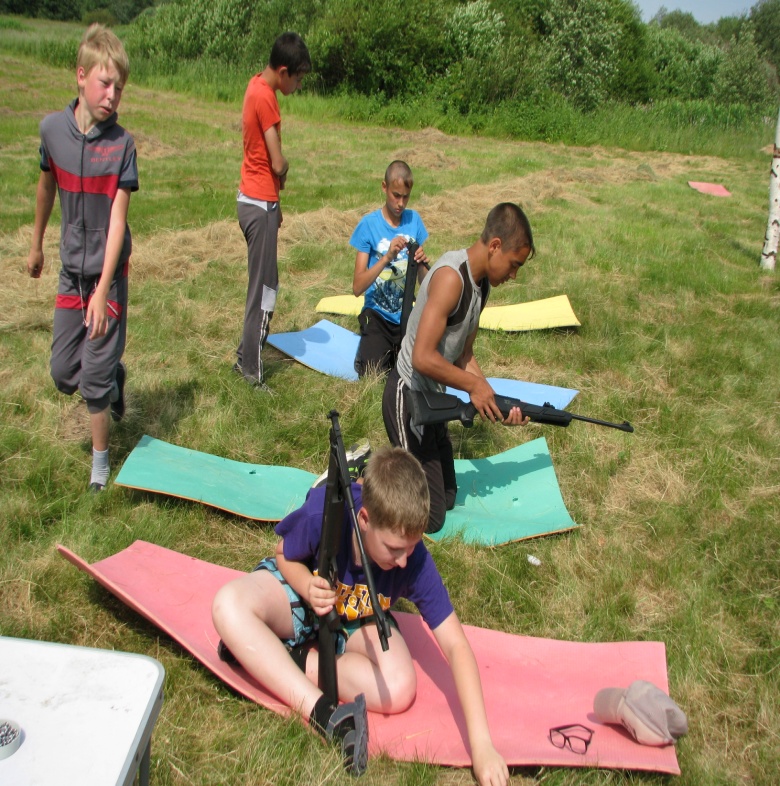 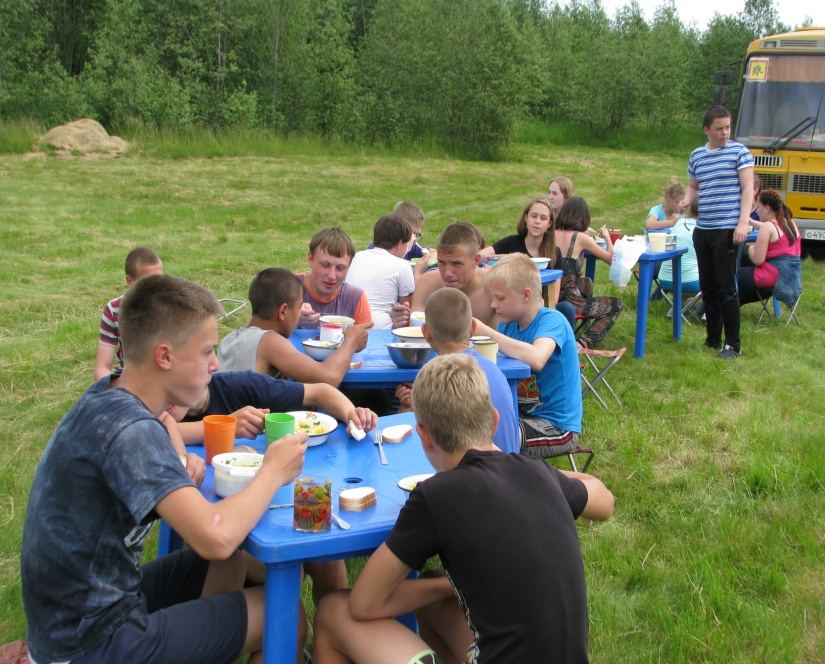 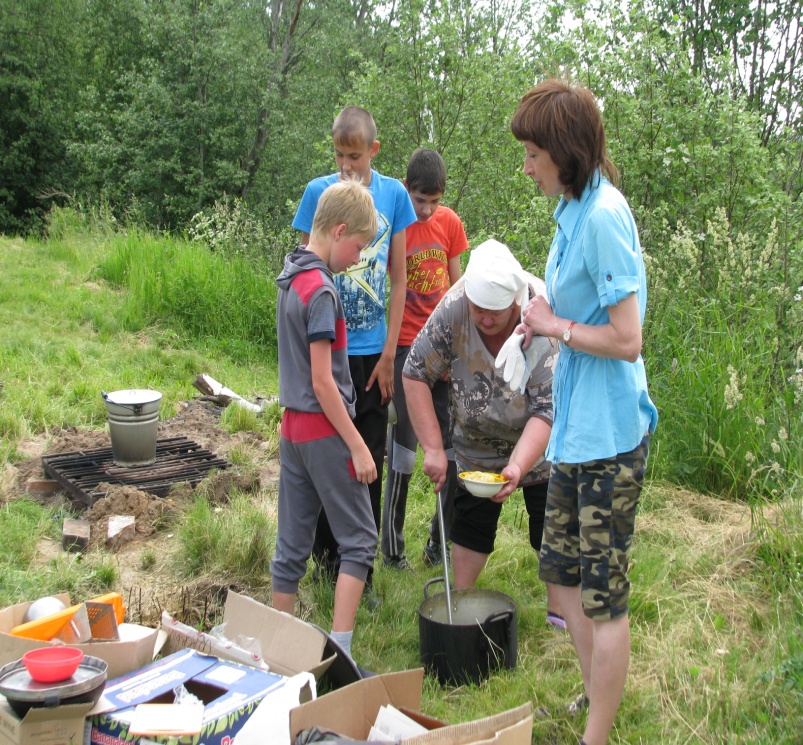 Количество  несовершеннолетних в Банке  данных СОП
Работа с родителями
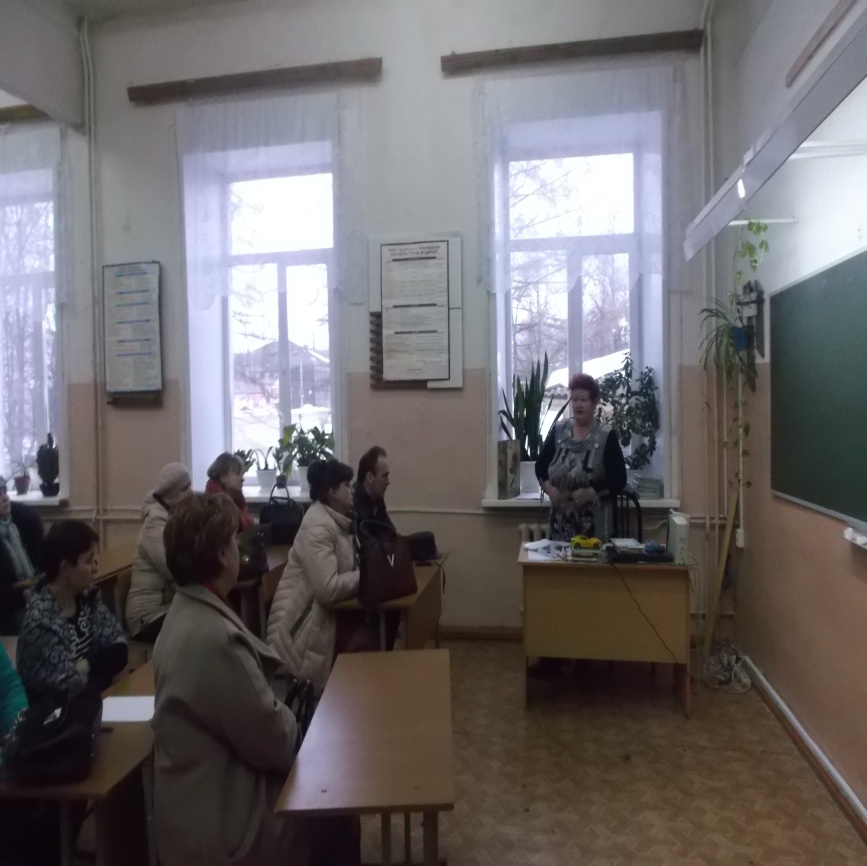 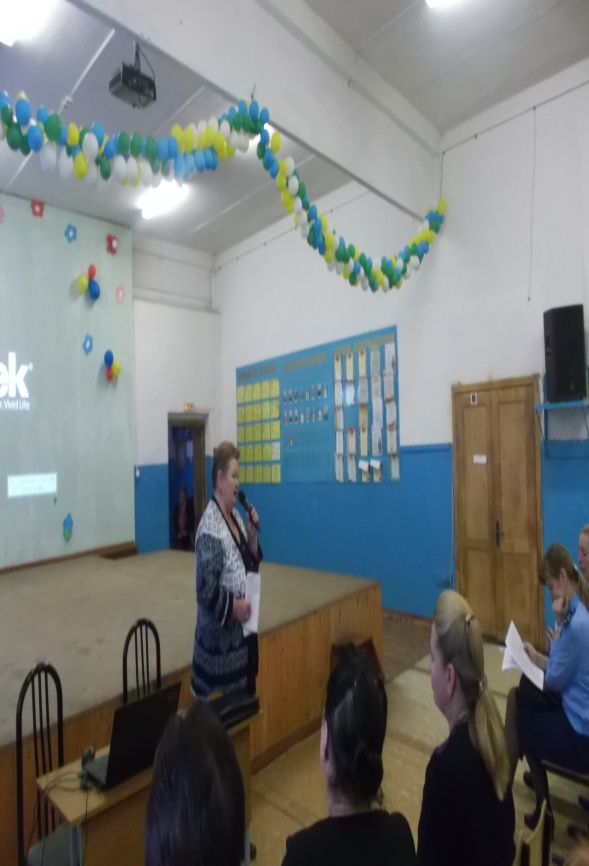 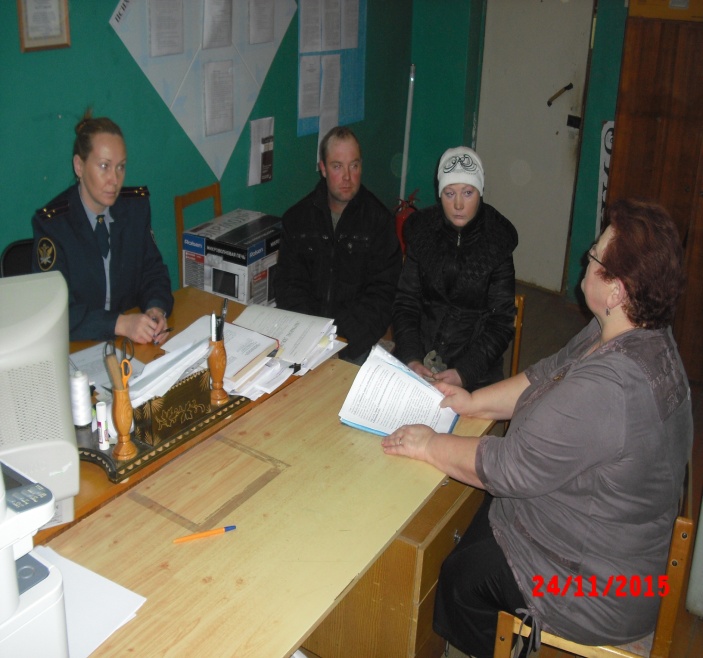 Рассмотрение дел  на  родителей
Пролечилось  родителей  от алкоголизма
Количество межведомственных рейдов   и мобильных выездов
Лишение родителей родительских прав, ограничение в родительских правах
Количество  семей, исключенных из    СОП  в связи  с положительной динамикой динамикой: